Construyendo Asociaciones

Primera reunión de participación familiar 
Conferencia de padres y maestros: 11 de septiembre de 2023
Noche de juegos familiar: 2 de noviembre de 2023 a las 5:00 p. m.
Segunda Reunión de Participación Familiar -Dic. 13, 2022 a las 7:45 am
Conferencia de padres y maestros: 5 de febrero de 2024
Libros y mantas - 7 de marzo de 2024 a las 5:00 pm
Tercera reunión de participación familiar - 8 de abril de 2023 a las 7:45 am
¿Qué es un pacto entre escuela y padres?

Un pacto entre escuela y padres es un acuerdo que las familias, los estudiantes y los maestros desarrollan juntos. Explica cómo las familias y los maestros trabajarán juntos para garantizar que todos los estudiantes alcancen los estándares de su nivel de grado. Compactos efectivos:

Vincular las metas al Plan de Mejoramiento Escolar
Centrarse en las habilidades de aprendizaje de los estudiantes.
Describir cómo los maestros ayudarán a los estudiantes a desarrollar habilidades mediante una instrucción de alta calidad.
Comparta estrategias que las familias pueden usar en casa
Explicar cómo los maestros y las familias trabajan juntos.
Burks
Elemental
Escuela
Escuela-Padre
Compacto
2023-2024

Enfoque del jardín de infantes
Para el éxito estudiantil

Heather Tinch, Directora
Diana Cook, Subdirectora
www.burkspanthers.com
931-839-7641
Comunicación sobre
Aprendizaje estudiantil

La Escuela Primaria Burks está comprometida a mantener una comunicación bidireccional frecuente con las familias sobre el aprendizaje de los estudiantes. Algunas de las formas en las que puede esperar que nos comuniquemos con usted son:

Carpetas Semanales
Correos electrónicos y mensajes de texto escolares
Aplicaciones, como Class Dojo y Remind
Calificaciones actuales en Power School
Actualizaciones en el sitio web de la escuela y en la página de Facebook de la escuela.
Conferencias de padres y profesores

Comuníquese con el maestro de su hijo por teléfono al 931-839-7641. Las direcciones de correo electrónico de los maestros figuran en el sitio web de la escuela en www.burkspanthers.com.
Desarrollado conjuntamente

Las familias, los estudiantes y el personal de la Escuela Primaria Burks desarrollaron este Pacto entre Escuela y Padres. Los maestros sugirieron estrategias de aprendizaje en el hogar, las familias agregaron ideas y los estudiantes nos dijeron qué les ayudaría a aprender. Cada año se llevan a cabo reuniones y eventos para revisar el pacto y realizar cambios según las necesidades de los estudiantes.

Las familias pueden contribuir con comentarios y sugerencias en cualquier momento.

Si desea ser voluntario y/o participar en la escuela, comuníquese con Maria Wells en mwells@pcsstn.com o
llame a la escuela al 931-839-7641
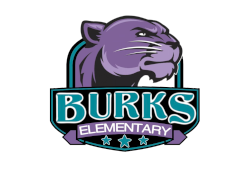 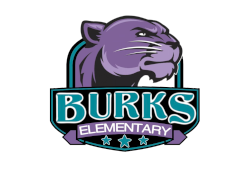 Nuestras metas para el rendimiento estudiantil
Maestros, familias, estudiantes: juntos por el éxito
En el aula de jardín de infantes

El salón de kindergarten trabajará con los estudiantes y las familias para brindarles las habilidades necesarias para completar exitosamente el kindergarten y pasar al siguiente grado. Algunas de nuestras habilidades clave son

Reconocimiento de letras y sonidos.
Pronunciar palabras simples
Leyendo cuentos
Reconocer, identificar y escribir números del 1 al 20
Reconocer dinero y formas.
Ser capaz de escuchar y permanecer concentrado durante 10 a 15 minutos de tiempo ininterrumpido.
En casa

Las familias de la Escuela Burks se unieron al personal para desarrollar ideas sobre cómo las familias pueden apoyar el éxito de los estudiantes en lectura y matemáticas. Las familias pueden tener otras ideas para agregar a esta lista.

Léale a su hijo todos los días
Pregunte quién, qué, dónde, cuándo y por qué.
Habla con tu hijo sobre el mundo que le rodea.
Trate de asistir a los eventos de participación familiar que se llevan a cabo en la escuela.
Busque boletines informativos y/o notas de la clase.
Metas del distrito
La Junta de Educación establece metas para el distrito. Las metas del distrito para 2023-2024 son:
Éxito académico para todos
Mejorar la preparación universitaria y profesional
Todo significa todo
Estableciendo una comunidad de aprendizaje auténtica

Escuela primaria Burks
Metas 2023-2024
Los administradores y maestros de Burks han estudiado los datos de rendimiento estudiantil y han alineado nuestras metas escolares con las del distrito.

1. Éxito académico para todos: Burks tiene altas expectativas para que todos los estudiantes utilicen tareas atractivas y apropiadas para su grado en todas las materias que reflejen el éxito y el crecimiento.

2. Mejorar la preparación universitaria y profesional – Aumentar el número de estudiantes que participan en oportunidades de exploración universitaria y profesional.

3. Todos significa todos: Burks apoya a todos los estudiantes a través de aspectos socioemocionales, conductuales, de salud física, familiares, de participación comunitaria, de comunicación, de seguridad y de clima.

4. Establecer una comunidad de aprendizaje auténtica: Burks se compromete a brindar a los profesores y al personal oportunidades para colaborar, crecer y lograr logros.
Estudiantes

Los estudiantes de la Escuela Burks se unieron al personal y a las familias para desarrollar ideas sobre cómo pueden tener éxito en la escuela en matemáticas y lectura. Los estudiantes pensaron en las siguientes ideas para establecer conexiones entre el aprendizaje en el hogar y la escuela. Los estudiantes quieren::

Intentar estar mejor organizados
Utilizar diferentes estrategias para resolver problemas.
Que los miembros de la familia les ayuden a estudiar y completar la tarea.
Que los padres ayuden a crear un plan de acción para mejorar.
Ser recordados de leer todas las noches durante 20 minutos.